Carbon Footprint Practice Question
Climate change is a major concern to human life





Describe what a carbon footprint is and how it can be reduced
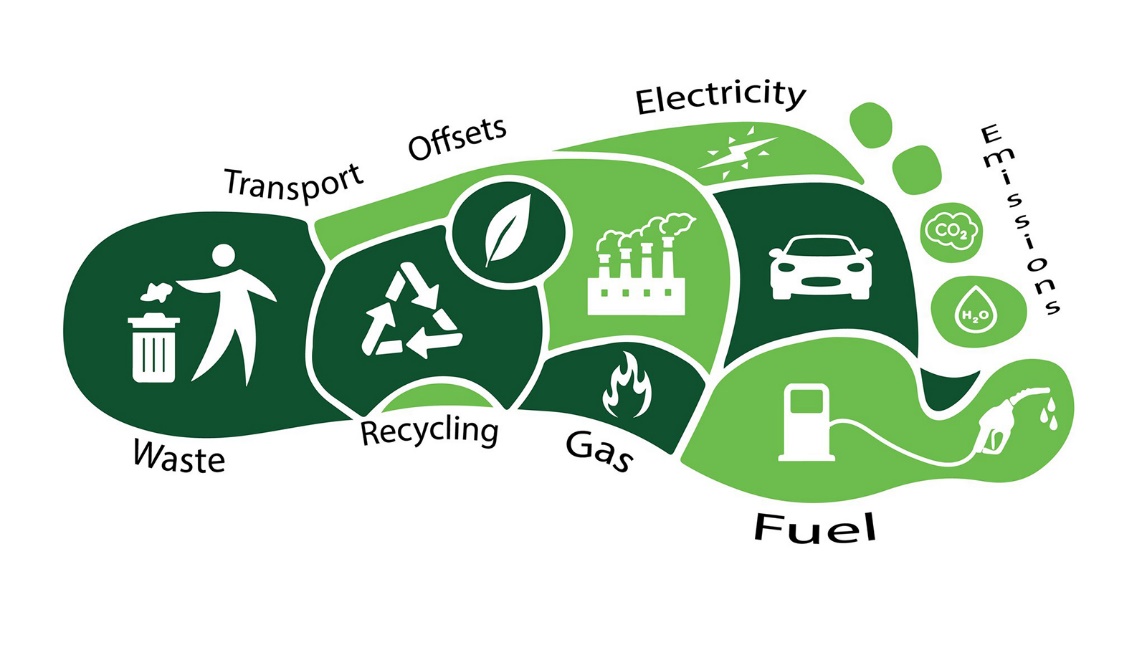 The carbon footprint of a person during one year would consist of the total amount of carbon dioxide released into the atmosphere by all of the activities they take part in
learn the 5 R's: refuse, reduce, reuse, rot, recycle
bike more and drive less
Answer
conserve water and protect our waterways
eat seasonally, locally, and more plants
switch to sustainable, clean energy
take holidays locally and don’t fly